Gezondheid & structuur
Bo1
Les 1
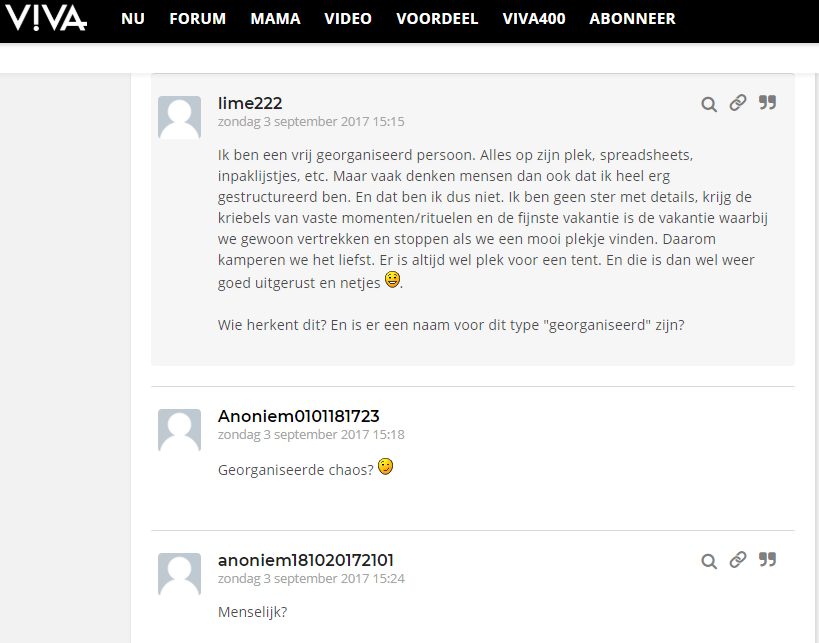 Thema’s
1: Gezondheidsproblemen signaleren
11: Structuur & inactiviteit begeleiden 

Planning: https://maken.wikiwijs.nl/100670/Gezondheid_en_Structuur#!page-3222014
Doelgroepen en gezondheid/structuur
Doelgroepen inventariseren
+ mogelijke gezondheidsproblemen


Slaap-waak ritme
Voedselinname 
Plannen 
Dagbesteding
Hoe gezond en gestructureerd zijn jullie zelf?
Klas splitsen in 2 groepen
Breng de volgende dingen in kaart a.d.h.v. min 20 zelf opgestelde vragen
Slaap-waak ritme
Voedselinname 
Plannen 
Dagbesteding
 Vragen in één vragenlijst samenvoegen en invullen met de klas
 Uitkomsten bespreken
Vragenlijst maken
Op papier


Google formulieren